Динамічна модель  в інваріантній системі управління економічними суб'єктами
Лекція 3
Джерела:
1. Теорія автоматичного керування : навчальний посібник / О. К. Аблесімов – К. : «Освіта України», 2019. – 270 с.
2. Теорія автоматичного управління: Навчальний посібник : навч. посіб.– Київ : КПІ ім. Ігоря Сікорського, 2020. – 144 с.
1. Побудова динамічної моделі
де
 елемент множини доходів;
 тарифний план;
 рівень якості робіт ;
 форма навчання;
 обов’язкові витрати;
 додаткові витрати;
 кваліфікація співробітника.
Умовні позначення
g(t)
R(t)
К (Р)
g(t)=K(P)R(t)
Управлінське значення   для кожної СППР буде різним і його можна записати де таким чином:
На виході СОД значення, що враховують інерційні властивості системи управління, яку можна записати у вигляді інтегрального ланцюга першого порядку:
де
– коефіцієнт передачі системи управління економічним об’єктом;
Т – часові затримки, що враховують інерційні властивості системи управління;
– оператор Лапласа.
Тоді рівняння можна записати в такому вигляді:
де
–  коефіцієнт передачі системи управління;
– різниця значення доходів та значення витрат;
Т – часові затримки, що враховують інерційні властивості системи управління.
Модель синхронізації доходу і витрат у системі управління ЕО можна записати  у такому вигляді
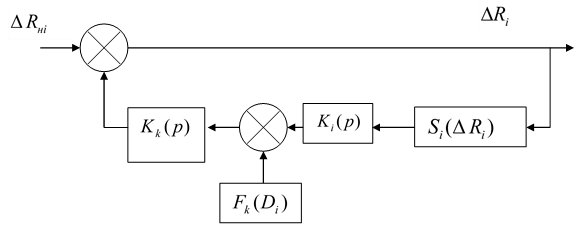 Приведемо отриману систему диференціальних рівнянь до вигляду:
де
– значення утримання динамічної системи;
– безрозмірне поточне відхилення доходів та витрат;
– безрозмірне нормоване відхилення відносно витрат.
Для визначення функції передачі динамічної системи   складемо рівняння стаціонарного режиму за умов:
Напишемо відхилення доходів від витрат у точці рівноваги у вигляді ряду Тейлора:
, тоді
У рівняння введемо довільне збурення витрат
, а відклик системи матиме наступний вигляд
.
Якщо відхилення          та          малі, то функцію управління можна записати так                      . Тоді отримаємо лінійне диференціальне рівняння з урахуванням принципу суперпозиції:
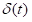 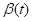 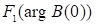 Передаточна функція динамічної системи відносно    :
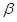 Дослідження показали, що відношення передаточних функцій відповідають стійкості динамічної системи:
Результати дослідження засвідчують, що чим вищий рівень управління, то вищий порядок диференціального рівняння і нижча стійкість системи.